PORTAL TERCEROS
PROCESO DE APLICACIÓN DE DESCUENTOS
2
REPORTE DE NOVEDADES
DE DESCUENTOS
- Ingresos.
 - Respuestas.
1
ASIGNACIÓN Y RENOVACIÓN DE CÓDIGO
- Requisitos y validaciones.
- Entrevista de conocimiento 
del cliente.
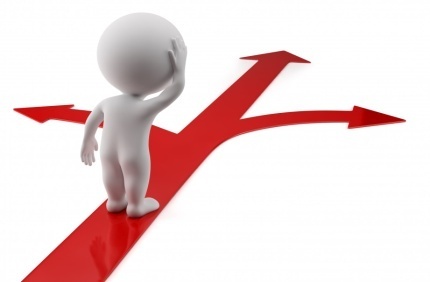 ESTADÍSTICAS
4
LIQUIDACIÓN Y PAGO
3
PORTAL TERCEROS
El Portal Terceros es una herramienta dinámica que facilita el proceso de reporte de novedades de descuentos y optimiza el proceso de comunicación con las entidades que poseen un código de descuento activo, para acceder al Portal Terceros, es necesario manejar dos contraseñas, una para el acceso a la VPN  “VNP es una conexión VPN (Virtual Private Network), es una extensión segura de una red local sobre Internet u otro tipo de red pública” y otra para el acceso al Portal Terceros.(el usuario es el mismo para los dos accesos)
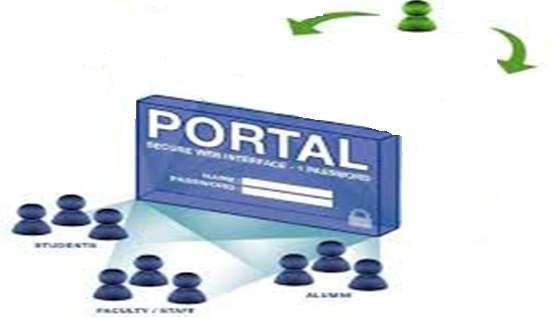 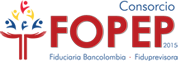 VPN
INGRESO A LA VPN
Para ingresar al Portal Terceros es necesario conectarse a una VPN (Forticlient) para enlazar una o más computadoras a una red privada utilizando internet.
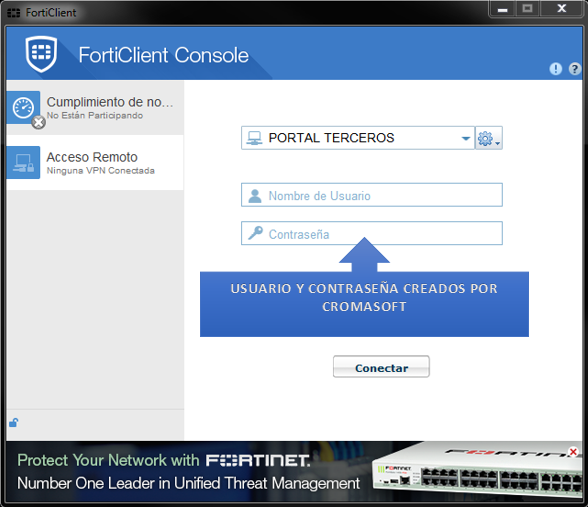 PORTAL TERCEROS
Antes de ingresar se deben aceptar los términos y condiciones que sugiere el Portal:
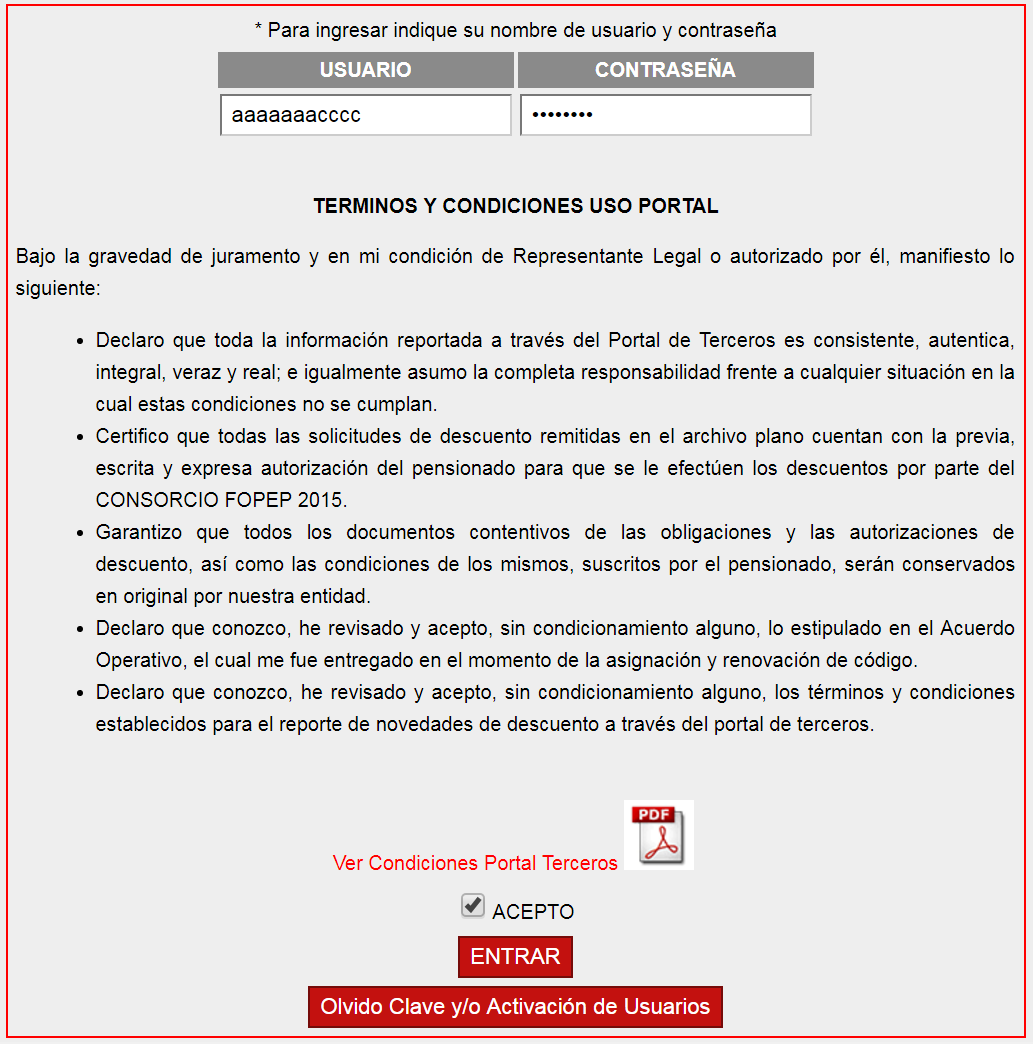 Reporte de novedades de Descuentos
Funcionalidades del Portal Terceros
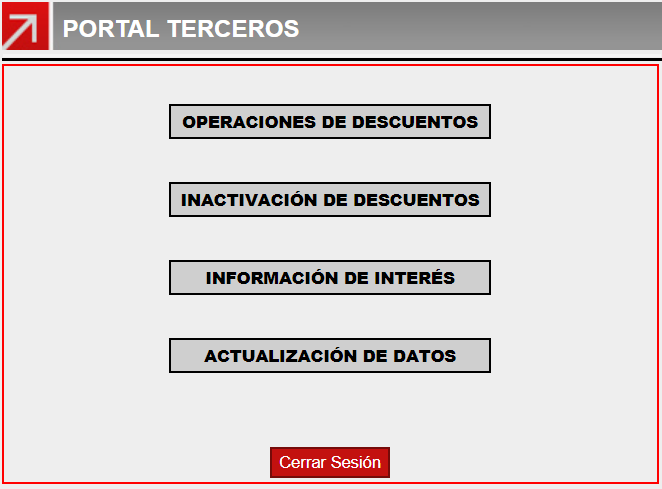 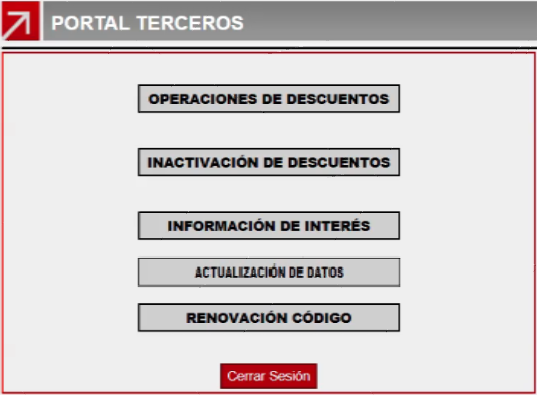 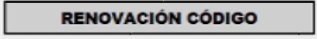 Reporte de novedades de Descuentos
Requisitos para ingreso de descuentos
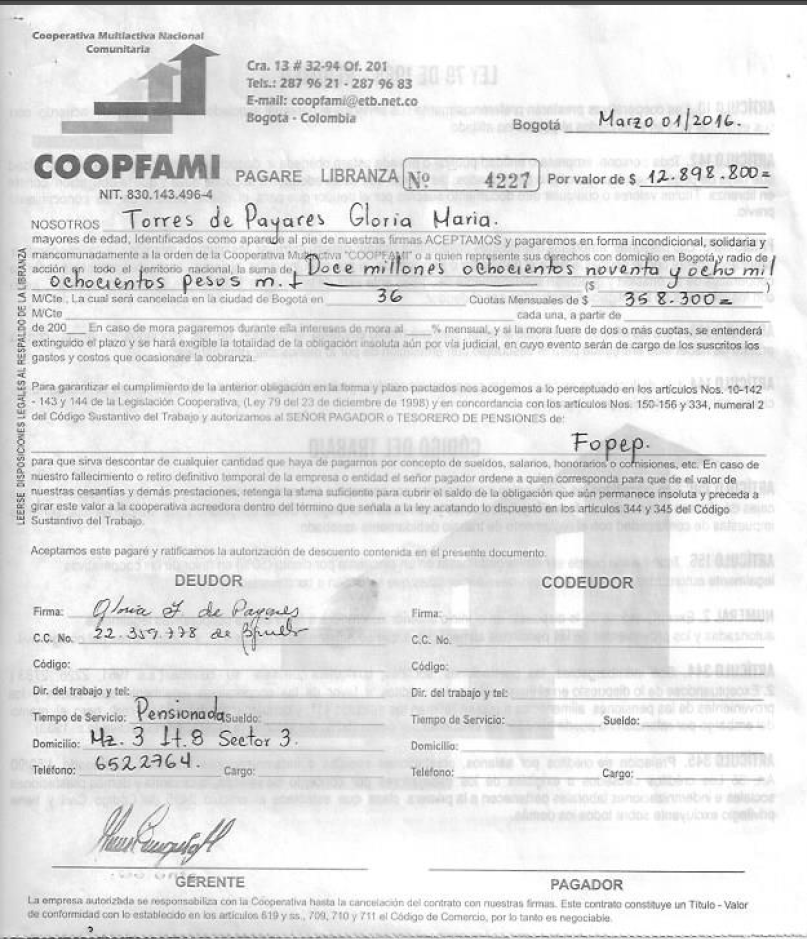 Archivo plano de descuentos



Imágenes comprimidas en .ZIP, que corresponden a las autorizaciones de descuento firmadas por los pensionados.
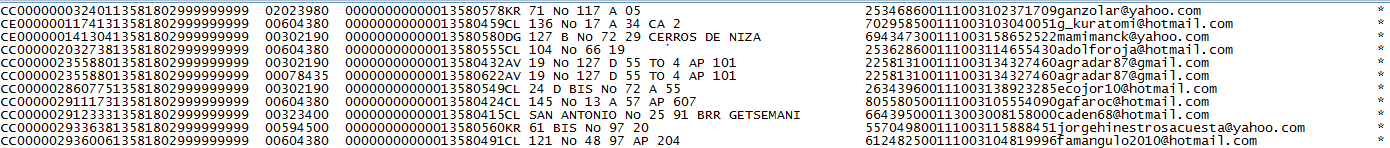 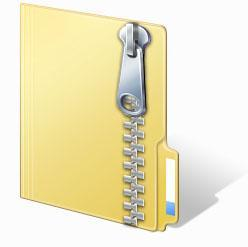 Reporte de novedades de Descuentos
Respuesta a las novedades reportadas
Las respuestas son remitidas a las entidades a través de correo electrónico la noche del procesamiento de las mismas, mediante archivo plano que contiene códigos de aprobación y rechazos. 

En el correo se adjunta una carpeta Zipeada, la cual debe ser abierta usando como clave el NIT de la entidad que reportó la novedad sin dígito de verificación.
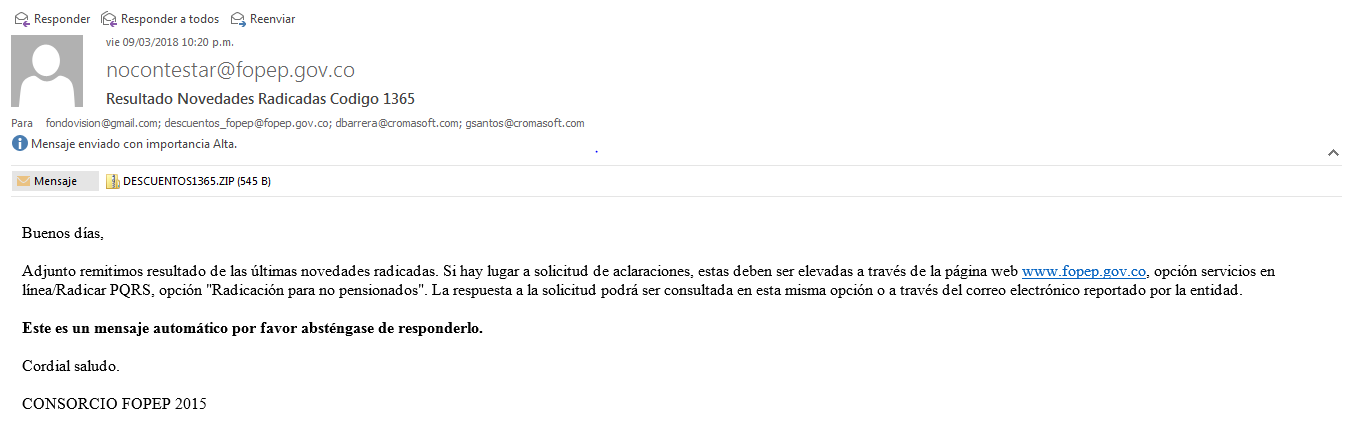 Rechazos / Advertencias generados por el sistema
Respuestas paz y salvos o inactivaciones
Rechazo manual
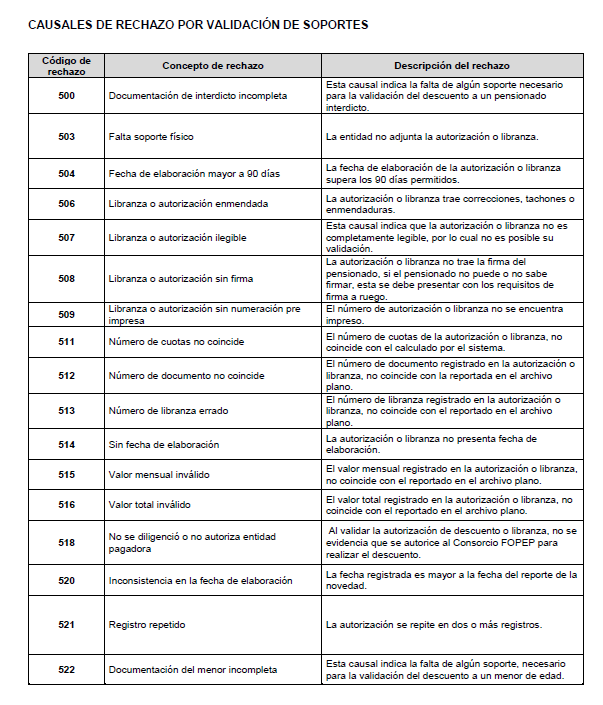 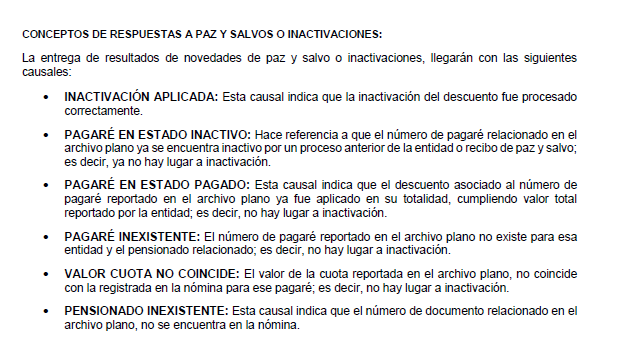 Rechazos / Advertencias generados por el sistema
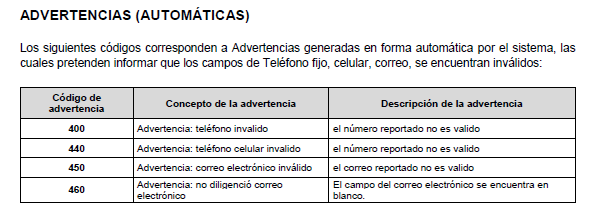 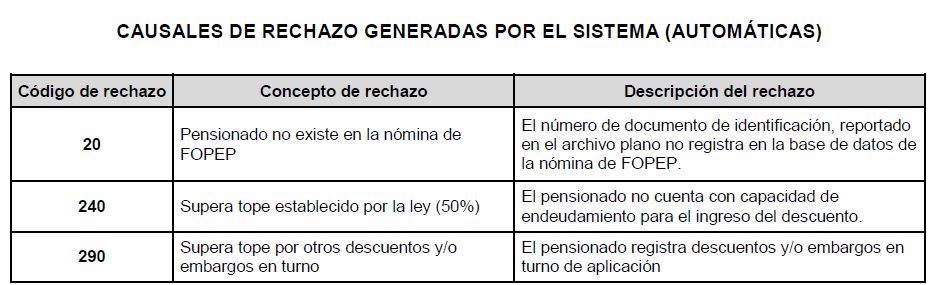